Реки. 
Работа и характер 
течения рек.
Воды суши
Поверхностные
Подземные
Река 
 это поток воды, протекающий по постоянному руслу.
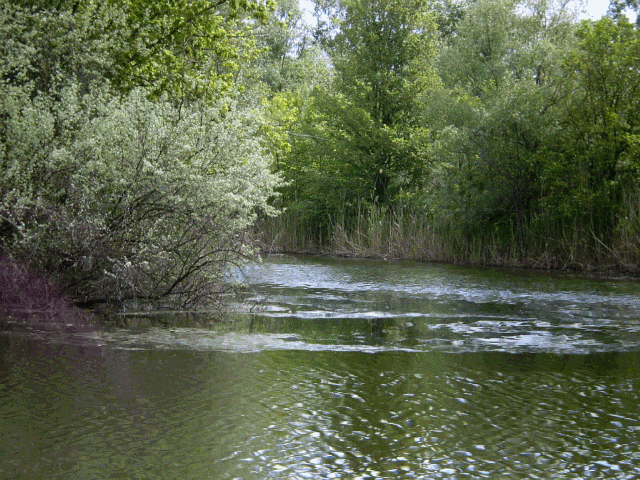 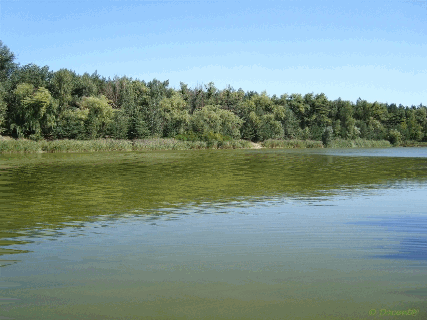 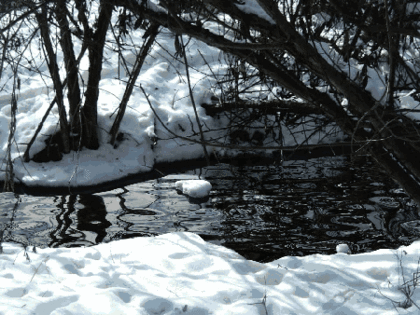 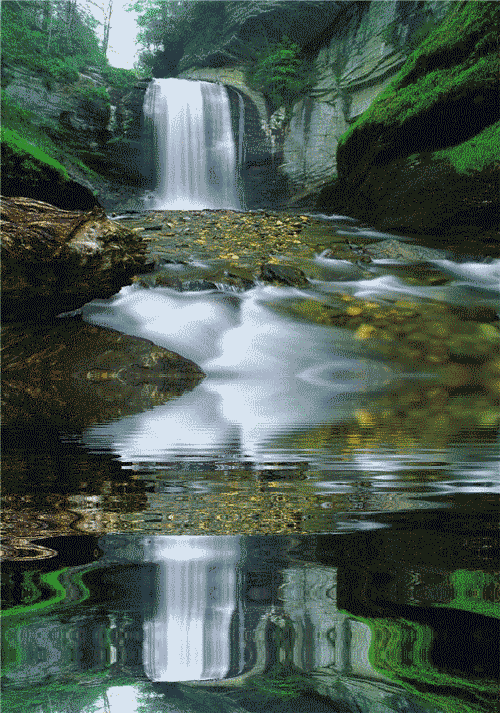 Русло

углубление в речной долине, 
по которому 
постоянно течёт вода
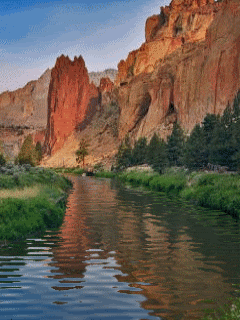 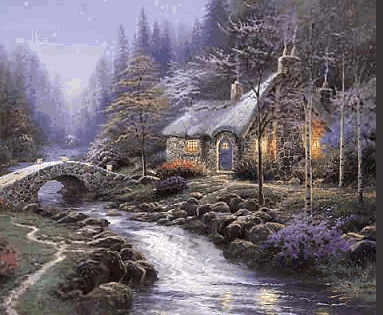 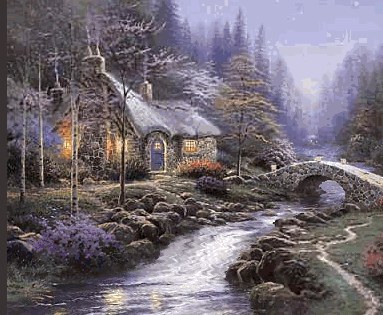 Что такое речная долина?
Речная долина

Понижение, тянущееся 
от истока к устью
А что же такое устье?
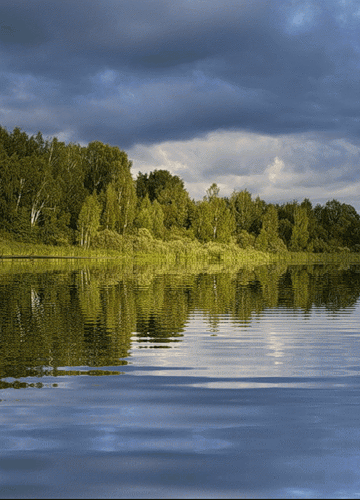 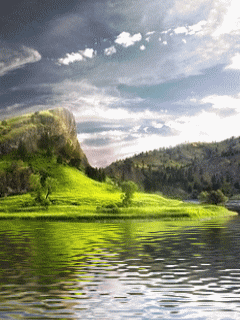 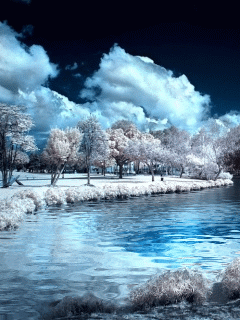 Устье 

место впадения реки в 
водохранилище, озеро, 
море или другую реку
Также, каждая 
река имеет ИСТОК
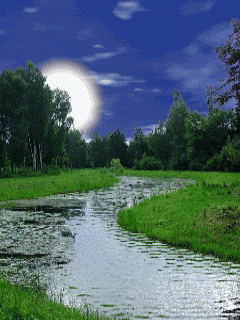 Исток
  
место, где река берёт своё начало
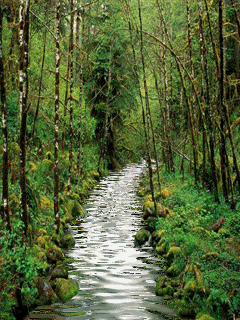 Притоки реки

Впадающие в неё реки.
Речной бассейн

Местность, с которой вся 
вода стекает к реке
Водораздел

граница, разделяющая соседние
речные бассейны
Питание рек
Водный режим

изменения уровня воды
на протяжении года
Паводок

внезапное поднятие 
уровня воды в реке
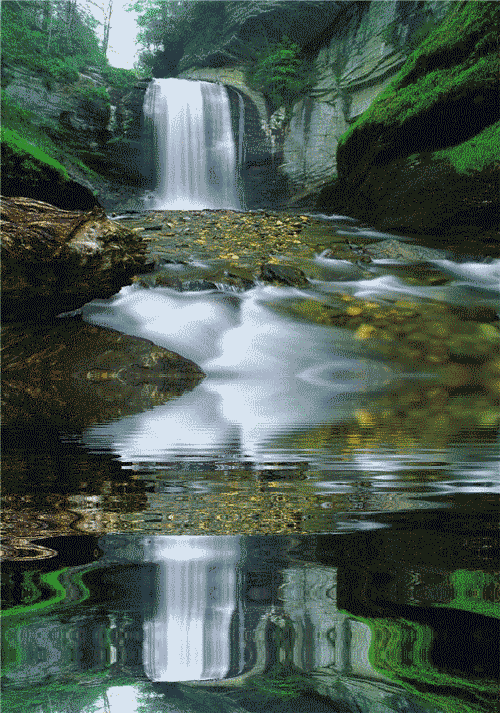 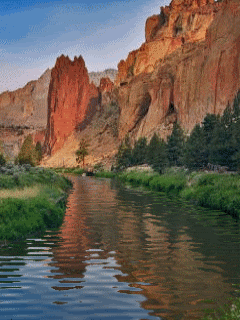 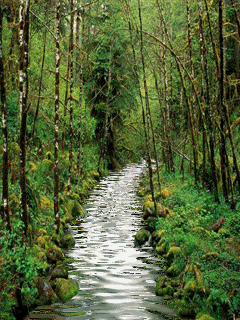 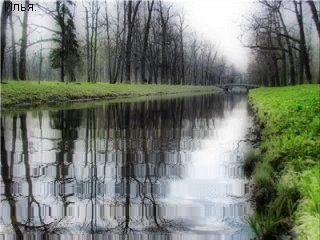 Межень

наиболее низкий уровень 
воды в реке
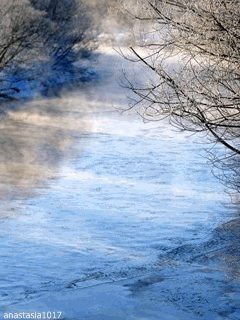 Работа воды
Характер течения рек
Пороги

твёрдые породы в виде 
огромных 
каменных глыб выступающие 
из воды
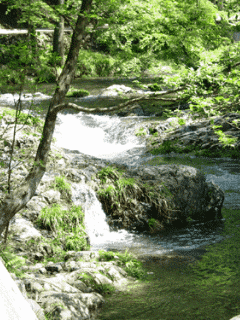 Водопад

падение воды со скалистого 
уступа
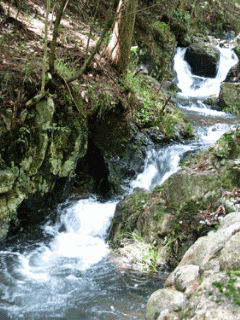 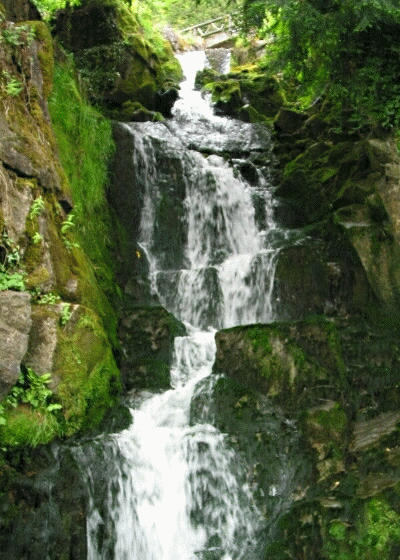 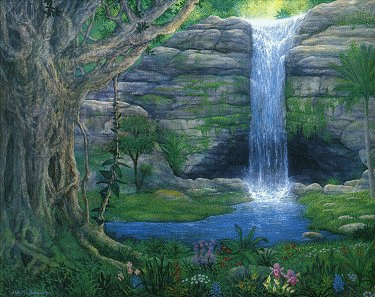